Lecture 25: Input/Output Technology
HW2 due SundayGR5 (final implementation) outToday is the last nanoquiz of the term!
Spring 2011
6.813/6.831 User Interface Design and Implementation
1
UI Hall of Fame or Shame
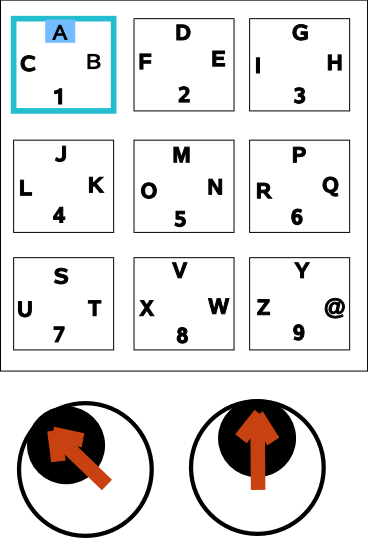 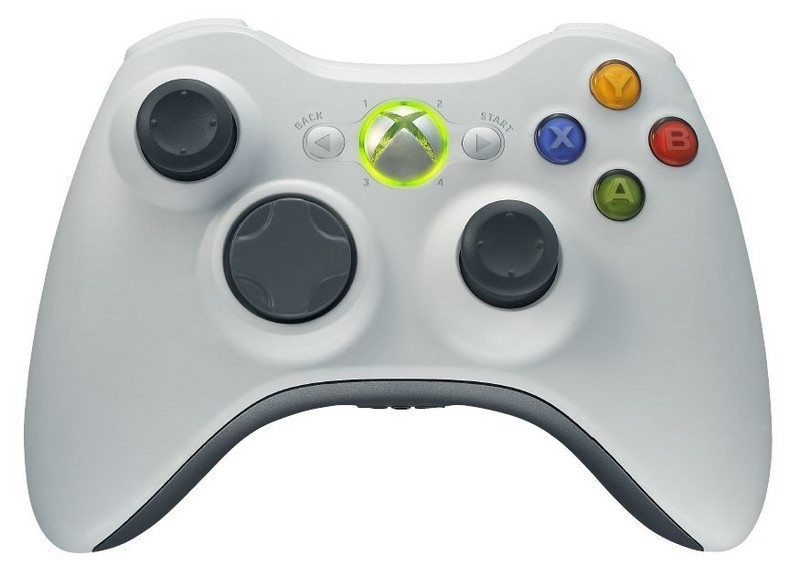 Spring 2011
6.813/6.831 User Interface Design and Implementation
2
[Speaker Notes: From Ryan Young:
“While using the Xbox program 'Xbox FTP Client', I stumbled upon this alternative to the tried-and-true approach. The letters are placed like those on a phone pad, three letters and a number to each box. The left analog stick is used to select the box, and the right analog stick is used to highlight the letter/number of your choosing. Once the appropriate glyph is highlighted, you pull the right trigger with your index finger (a very natural motion, with both thumbs resting on the analog sticks) to select the letter/number. Once familiar with the interface, I've found I can type my name ("ryan young") in about 20 seconds, whereas it takes about 50 seconds with a traditional cursor and keyboard combination.”

 natural mapping
 external consistency]
Nanoquiz
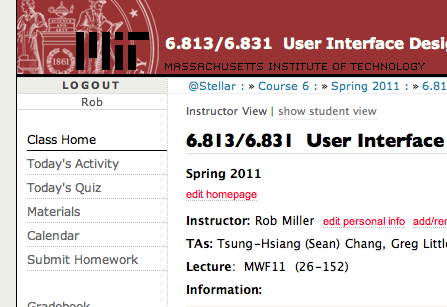 closed book, closed notes
 submit before time is up (paper or web)
 we’ll show a timer for the last 20 seconds
Spring 2011
6.813/6.831 User Interface Design and Implementation
3
20
19
18
17
16
15
14
13
12
11
10
9
8
7
6
5
4
3
2
1
0
In which of the following situations would animation be likely to help? (choose all that apply)	A. Highlighting a button (to show that it’s enabled) when the user mouses over it	B. Scrolling when the user clicks on a link to another place in a document	C. Displaying a throbber	D. Scrolling when the user drags the scrollbar thumb.
jQuery’s animate() method is usually called from an event listener; for example, a click listener might use animate() to animate the appearance of a menu.  Which of the following statements are true as a result? (choose all that apply)	A. animate() uses timer events.	B. animate() uses mouse capture.	C. animate() doesn’t return until the animation is complete.	D. animate() contains a loop that steps through the frames of the animation.
Which of the following techniques is most useful for animating a fast-moving object? (choose the best answer)	A. motion blur	B. slow-in, slow-out	C. anticipation	D. follow-through
Spring 2011
6.813/6.831 User Interface Design and Implementation
4
[Speaker Notes: Note that 2(a) might be false if jQuery uses CSS3 Animation.]
Today’s Topics
Displays
Pointing devices
Spring 2011
6.813/6.831 User Interface Design and Implementation
5
CRT vs. LCD
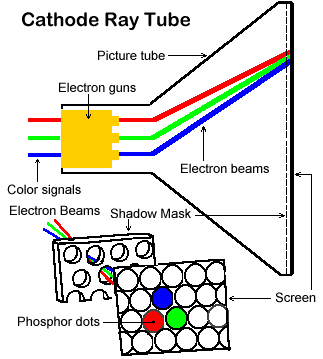 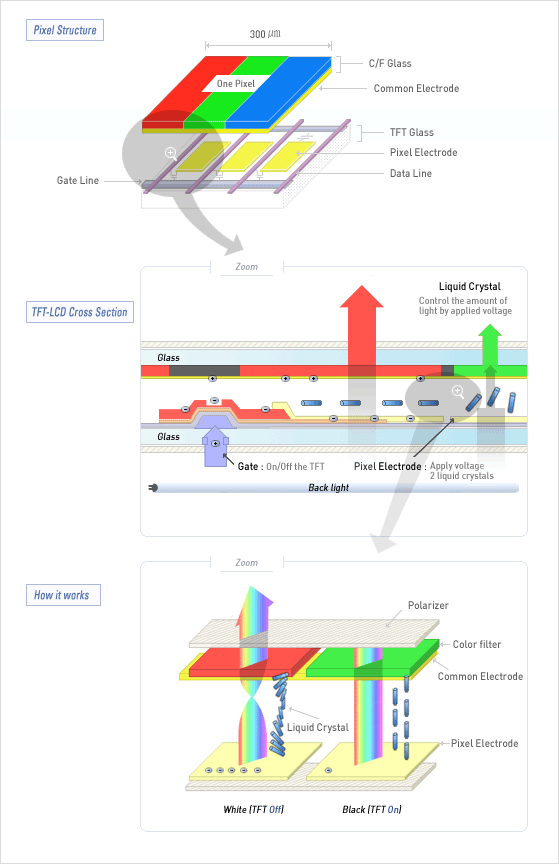 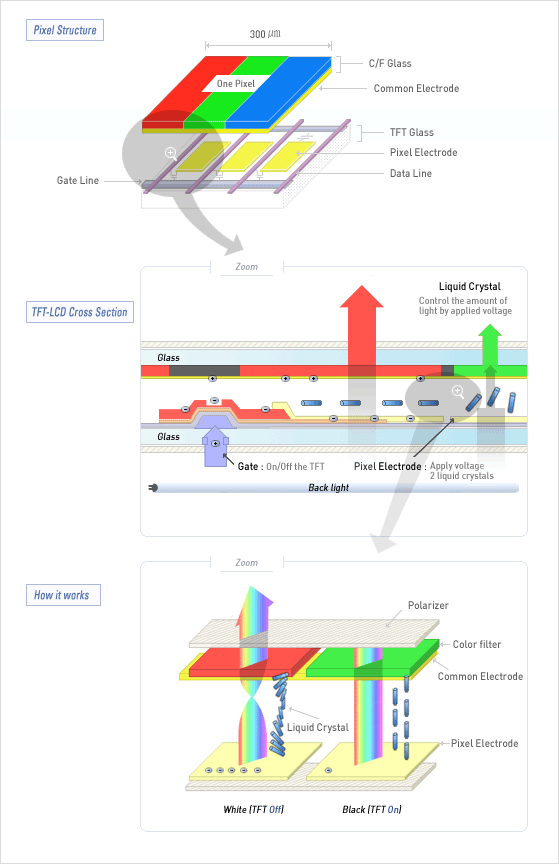 Spring 2011
6.813/6.831 User Interface Design and Implementation
6
Properties of Displays
Diagonal size
Pixel dimensions & aspect ratio
Pixel density
Refresh rate
Color depth (# colors or grays)
Color gamut
Gamma
Spring 2011
6.813/6.831 User Interface Design and Implementation
7
Pixel Dimensions
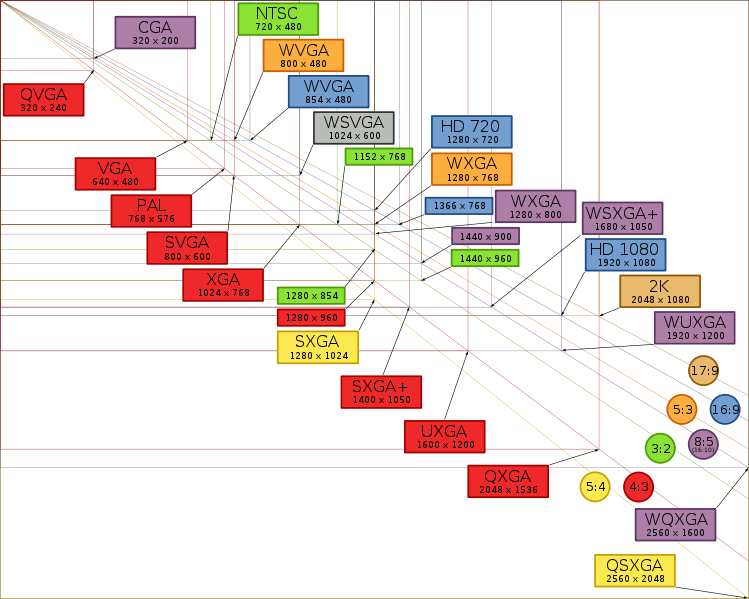 Spring 2011
6.813/6.831 User Interface Design and Implementation
8
[Speaker Notes: how CRTs can make pixels larger or smaller by changing frequency of scan (analog resampling), but LCD pixels are fixed

display’s natural resolution always looks sharpest

square vs. nonsquare pixels]
Pixel Density
Pixels per inch (ppi)
CRT, LCD:  60-130 ppi
iPhone 4: 326 ppi
Laser printer: 300-1800 ppi
Lines per inch (lpi) for halftoning
Newspaper: 85 lpi
Magazine: 133 lpi
Art book: 200 lpi
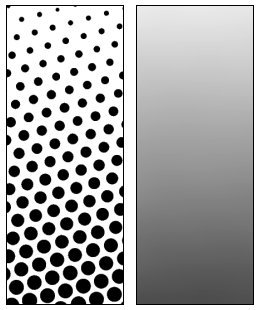 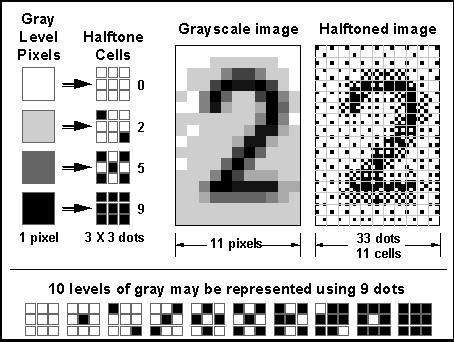 Spring 2011
6.813/6.831 User Interface Design and Implementation
9
[Speaker Notes: Note that DPI and PPI are sometimes used confusingly – sometimes the quoted “dpi” for an LCD panel is actually three times its true ppi, because they’re counting the three subpixels

Smartphone PPI:  http://pocketnow.com/index.php?a=portal_detail&t=news&id=4341

Lines per inch refers to number of halftone grid lines per inch.  Digital halftoning uses a subgrid of pixels instead of different sizes of dots.  So for 100 shades of gray, you’d need 10x10 pixel grid squares, so a 600 ppi printer would only be able to get 60 lpi halftoning.

So a bad rule of thumb is to multiply the lpi by 10 to find the equivalent ppi.  Magazine printing using digital halftoning can be up to 2500 ppi!]
Subpixel Rendering on LCDs
Ideal for text
kerning
boldface
italic
But only horizontal text
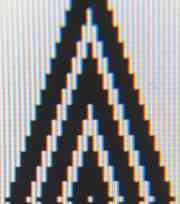 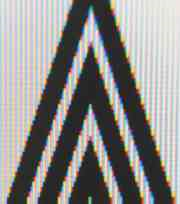 Subpixel rendering
Spring 2011
6.813/6.831 User Interface Design and Implementation
10
[Speaker Notes: Subpixel rendering takes this a step further.  Every pixel on an LCD screen consists of three discrete pixels side-by-side: red, green, and blue.  So we can get a horizontal pixel density which is three times the nominal pixel density of the screen, simply by choosing the colors of the pixels along the edge so that the appropriate subpixels are light or dark.  It only works on LCD screens, not CRTs, because CRT pixels are often arranged in triangles, and because CRTs are analog, so the blue in a single “pixel” usually consists of a bunch of blue phosphor dots interspersed with green and red phosphor dots.  You also have to be careful to smooth out the edge to avoid color fringing effects on perfectly vertical edges.  And it works best for high-contrast edges, like this edge between black and white.  Subpixel rendering is ideal for text rendering, since text is usually small, high-contrast, and benefits the most from a boost in horizontal resolution.  Windows XP includes ClearType, an implementation of subpixel rendering for Windows fonts.  (For more about subpixel rendering, see Steve Gibson, “Sub-Pixel Font Rendering Technology”, http://grc.com/cleartype.htm)]
Electronic Paper
Electrophoretic display
charged white particles in a dark-colored oil
made by E Ink 
used by Amazon Kindle & Sony Reader




Only consumes power to change display
Low refresh rate (1-2 Hz), low contrast
Kindle is 167 ppi, 16 levels grayscale
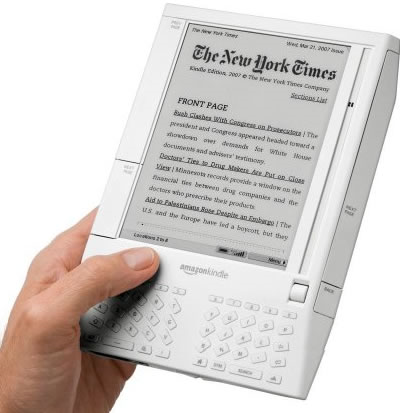 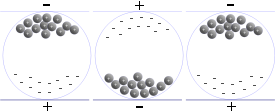 Spring 2011
6.813/6.831 User Interface Design and Implementation
11
[Speaker Notes: white particles are titanium dioxide (about a micron in size)]
Multiple Monitors and Very Wide Displays
Multiple monitors are increasingly common
Microsoft DSharp prototype
made with 3 LCD projectors = 3072 x 768 pixels
curved, 48” wide, 12” high, 4:1 aspect
Problems with multiple monitors
losing mouse pointer
clutching
bezels & seams
locus of attention
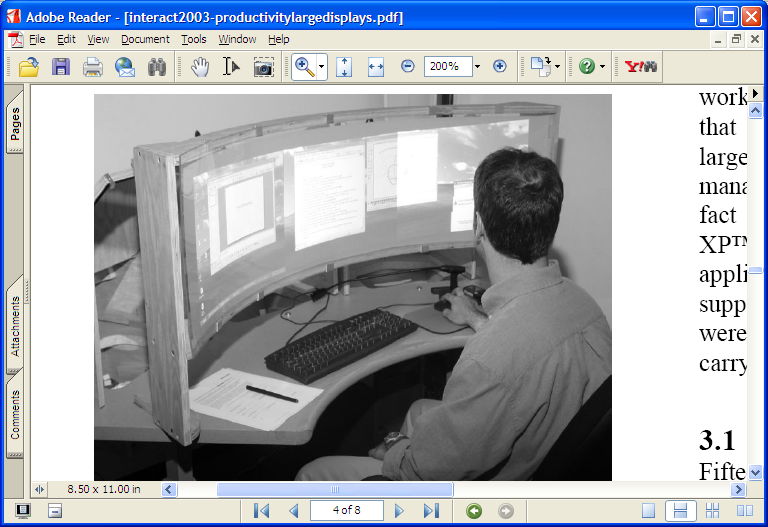 Spring 2011
6.813/6.831 User Interface Design and Implementation
12
Projectors
LCD projector
basically LCD panel with very bright backlight
DLP (“digital light processing”)
uses a digital micromirror device instead of LCD
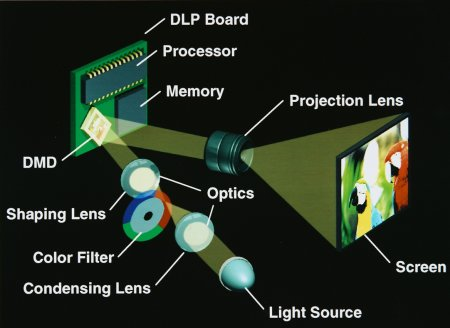 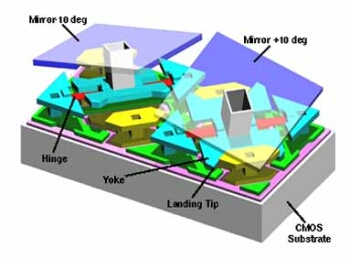 Spring 2011
6.813/6.831 User Interface Design and Implementation
13
Today’s Topics
Displays
Pointing devices
Spring 2011
6.813/6.831 User Interface Design and Implementation
14
Pointing Devices
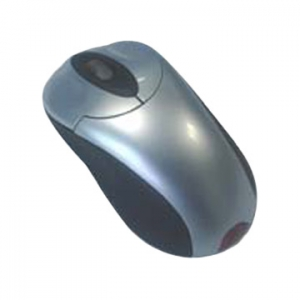 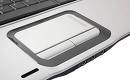 Touchpad
Mouse
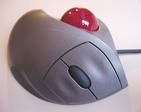 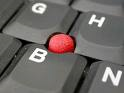 Trackball
Joystick
Spring 2011
6.813/6.831 User Interface Design and Implementation
15
[Speaker Notes: Mouse
Touchpad
Trackpoint
Trackball

Focusing on indirect pointing devices today – Friday’s lecture will say more about direct touch on the screen]
Properties of Pointing Devices
Direct vs. indirect
Direct touch on screen
Indirect control of mouse pointer
Relative vs. absolute
Throughput
Control/display (C/D) ratio
Spring 2011
6.813/6.831 User Interface Design and Implementation
16
[Speaker Notes: more about direct touch on Friday

mouse vs. trackball: Mackenzie et al. “A Comparison of Input Devices in Elemental Pointing and Dragging Tasks.” CHI 1990.

mouse vs. trackball vs. touchpad vs. joystick: MacKenzie et al, “Accuracy Measures for Evaluating Computer Pointing Devices”, CHI 2001.
http://www.yorku.ca/mack/CHI01.htm]
Throughput
Throughput
also called index of performance



mouse: 5 bits/sec
trackball: 3 bits/sec
touchpad: 3 bits/sec
joystick: 2 bits/sec
T = a + b log (D/S + 1)        seconds
	ID = log (D/S + 1)   bits
	IP = 1/b		     bits/second
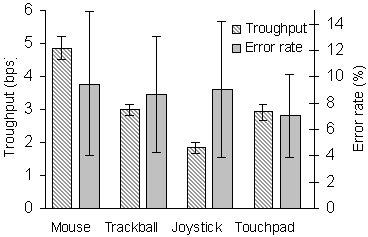 Spring 2011
6.813/6.831 User Interface Design and Implementation
17
Control/Display Ratio
Control: how far user’s hand moves
in meters
Display: how far cursor moves on screen
in pixels
Direct touch: C/D = 1
Mouse acceleration
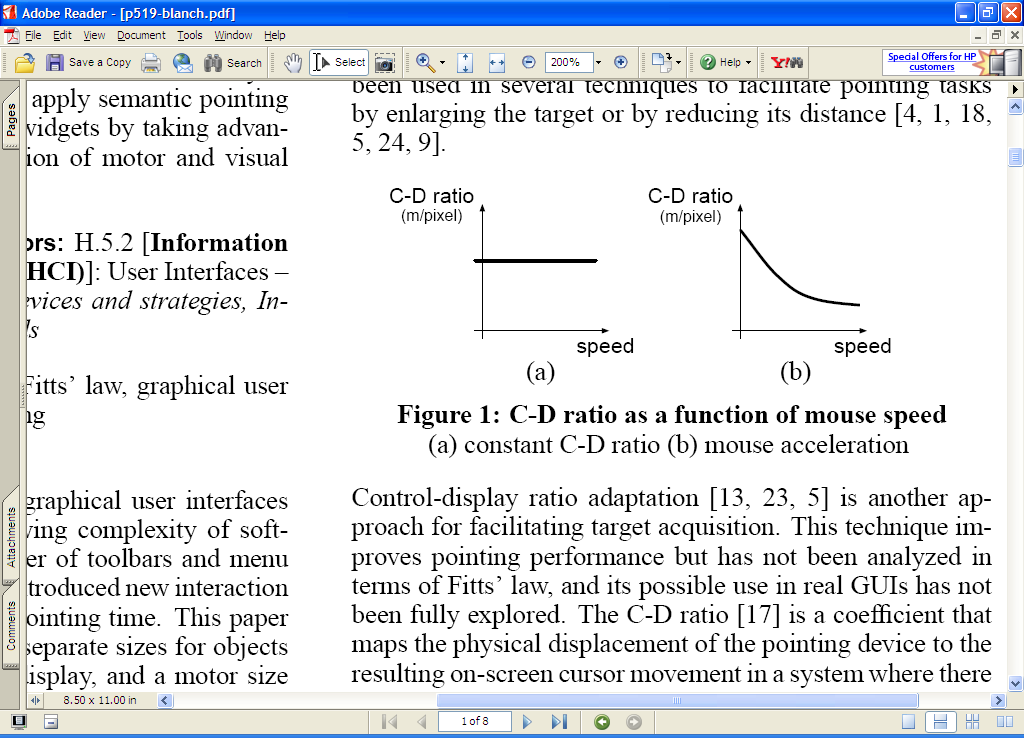 No acceleration
With acceleration
Spring 2011
6.813/6.831 User Interface Design and Implementation
18
Semantic Pointing
Adapt the C/D ratio to the targets on screen
Highly likely targets have high C/D ratio => pointer moves more slowly, target feels sticky
Less likely targets have low C/D ratio => pointer moves fast, slips over them
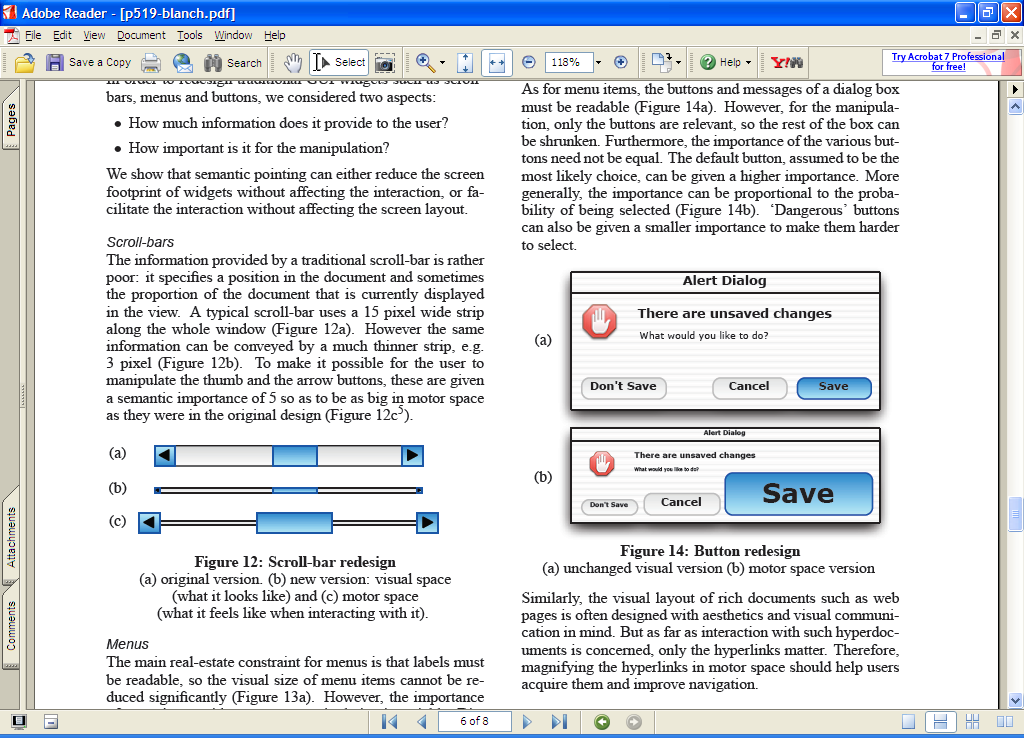 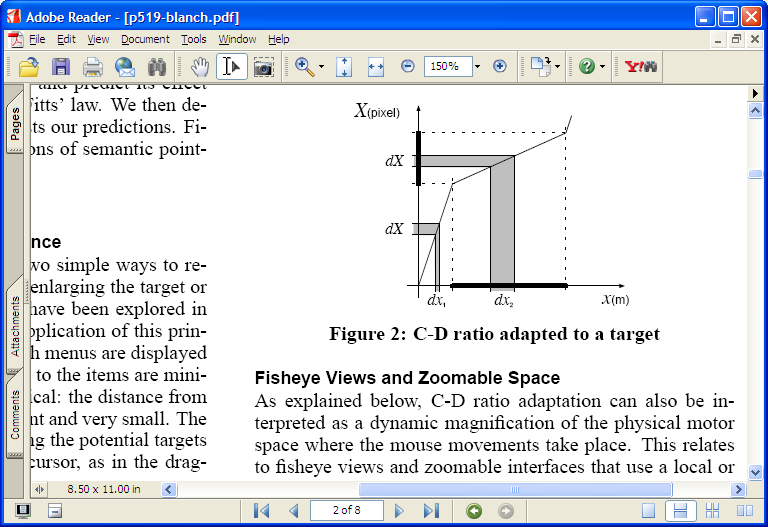 “Look” is unchanged
...but “feel”is different
Spring 2011
6.813/6.831 User Interface Design and Implementation
19
[Speaker Notes: Blanch et al. “Semantic pointing: improving target acquisition with control-display ratio adaptation.” CHI 2004.

demo at http://www.infres.enst.fr/~blanch/projects/SemanticPointing/demo/]
Direct Touch
Mouse = indirect pointing
Stylus or finger = direct pointing
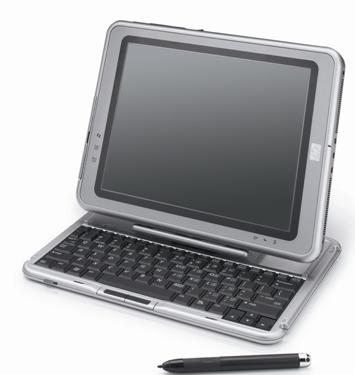 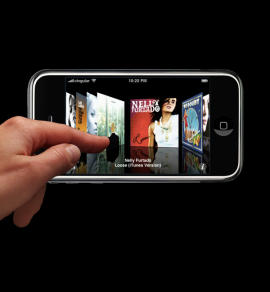 Spring 2011
6.813/6.831 User Interface Design and Implementation
20
Technology for Direct Touch
Resistive
Two conductive sheets with a gap between
Responds to finger, stylus, any object
Capacitive
Human skin changes surface capacitance
Responds only to bare skin
Inductive
EM field from tablet induces signal from stylus
Responds only to special (expensive!) stylus
Optical
Camera watches the surface
Responds to anything
Spring 2011
6.813/6.831 User Interface Design and Implementation
21
Resistive Touch Sensing
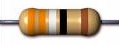 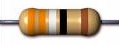 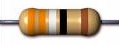 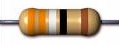 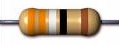 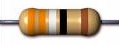 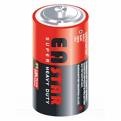 Spring 2011
6.813/6.831 User Interface Design and Implementation
22
Resistive Touch Sensing
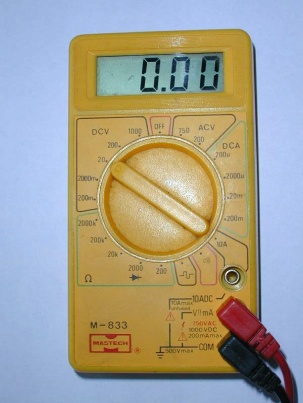 1 V
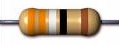 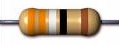 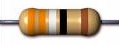 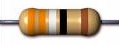 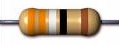 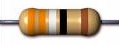 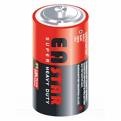 Spring 2011
6.813/6.831 User Interface Design and Implementation
23
Resistive Touch Sensing
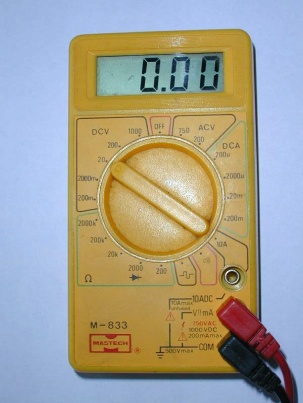 2 V
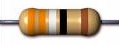 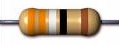 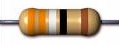 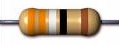 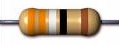 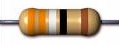 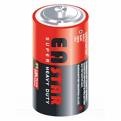 Spring 2011
6.813/6.831 User Interface Design and Implementation
24
Resistive Touch Sensing
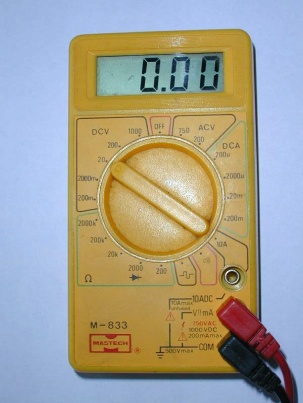 Stripped Wire
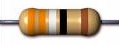 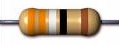 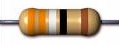 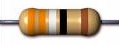 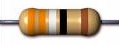 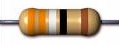 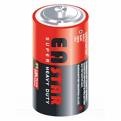 Spring 2011
6.813/6.831 User Interface Design and Implementation
25
Resistive Touch Sensing
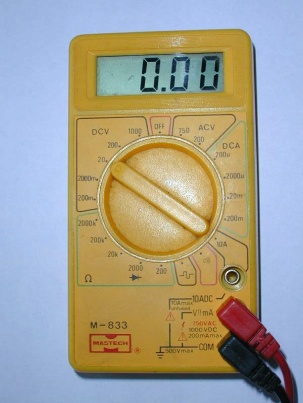 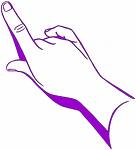 Stripped Wire
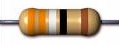 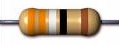 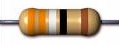 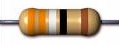 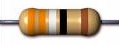 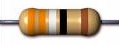 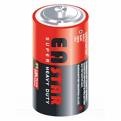 Spring 2011
6.813/6.831 User Interface Design and Implementation
26
Resistive Touch Sensing
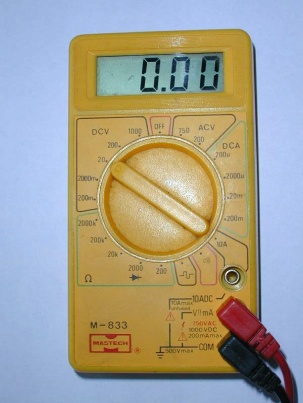 3 V
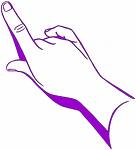 Stripped Wire
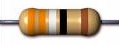 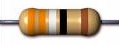 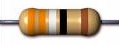 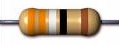 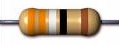 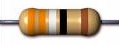 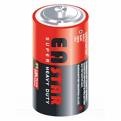 Spring 2011
6.813/6.831 User Interface Design and Implementation
27
Resistive Touch Sensing
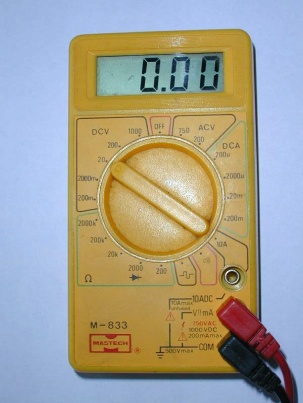 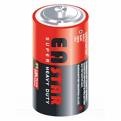 Spring 2011
6.813/6.831 User Interface Design and Implementation
28
Resistive Touch Sensing
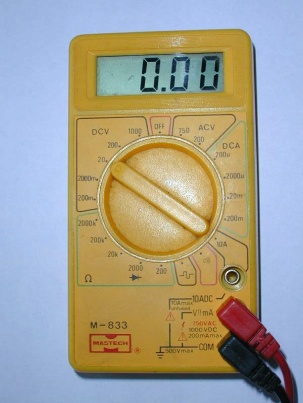 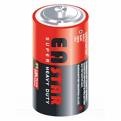 Spring 2011
6.813/6.831 User Interface Design and Implementation
29
Resistive Touch Sensing
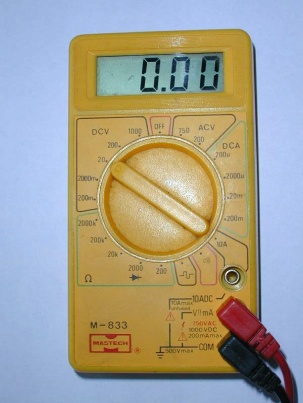 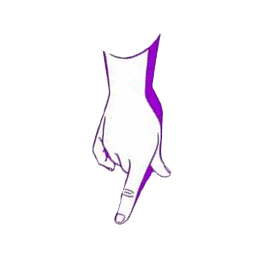 3 V
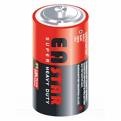 Spring 2011
6.813/6.831 User Interface Design and Implementation
30
Resistive Touch Sensing
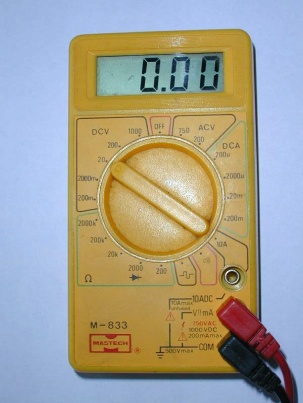 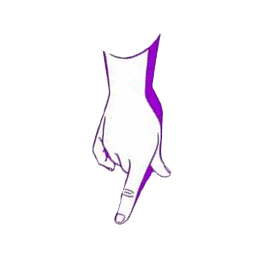 3 V
3
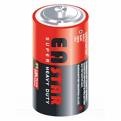 Spring 2011
6.813/6.831 User Interface Design and Implementation
31
Resistive Touch Sensing
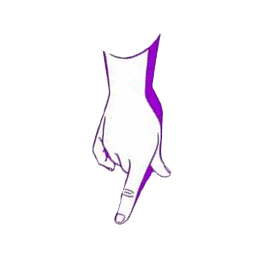 3
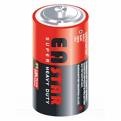 Spring 2011
6.813/6.831 User Interface Design and Implementation
32
Resistive Touch Sensing
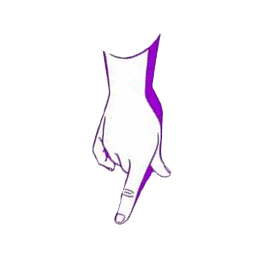 3
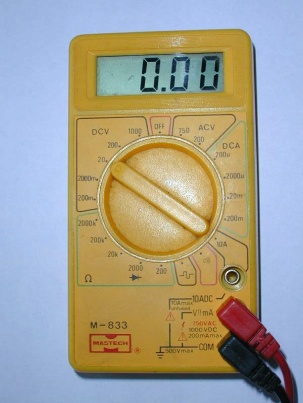 2 V
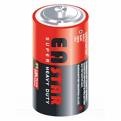 Spring 2011
6.813/6.831 User Interface Design and Implementation
33
Resistive Touch Sensing
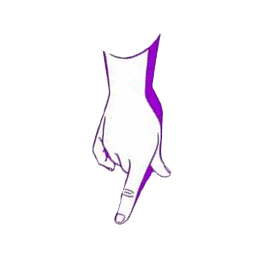 3
2
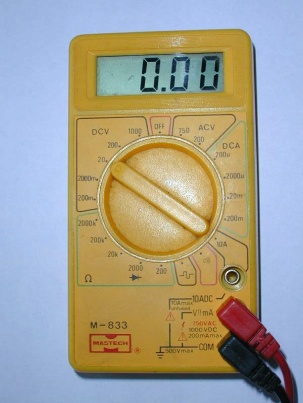 2 V
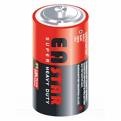 Spring 2011
6.813/6.831 User Interface Design and Implementation
34
Resistive Touch Sensing
Spring 2011
6.813/6.831 User Interface Design and Implementation
35
Resistive Touch Sensing
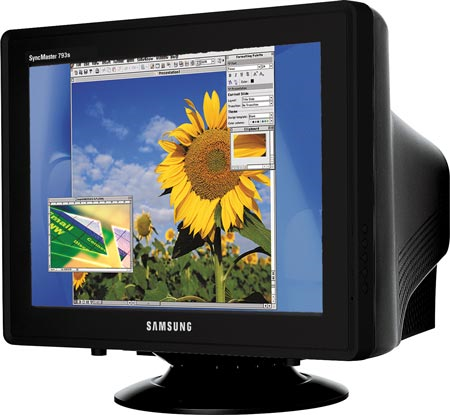 Spring 2011
6.813/6.831 User Interface Design and Implementation
36
Resistive Touch Sensing
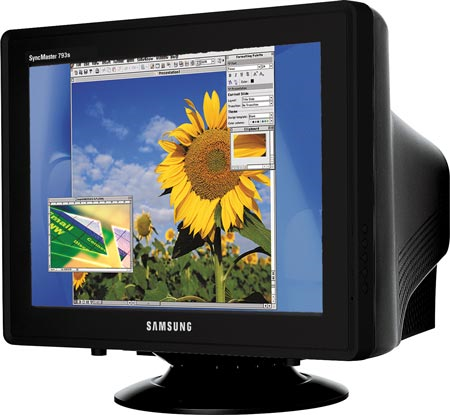 Spring 2011
6.813/6.831 User Interface Design and Implementation
37
Resistive Touch Sensing
75%
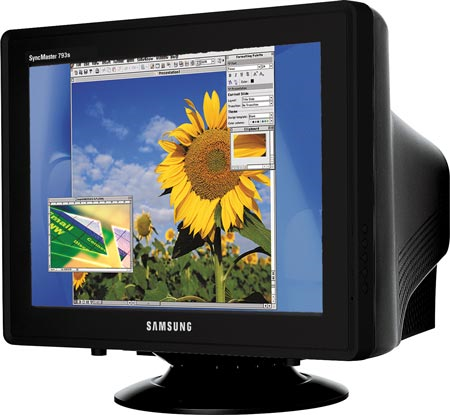 Spring 2011
6.813/6.831 User Interface Design and Implementation
38
Resistive Touch Sensing
75%
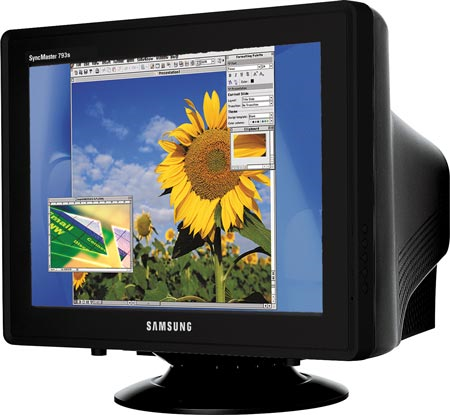 
Fast
Accurate
Finger or Stylus
Spring 2011
6.813/6.831 User Interface Design and Implementation
39
Resistive Touch Sensing
Not Multi-touch
                   
75%
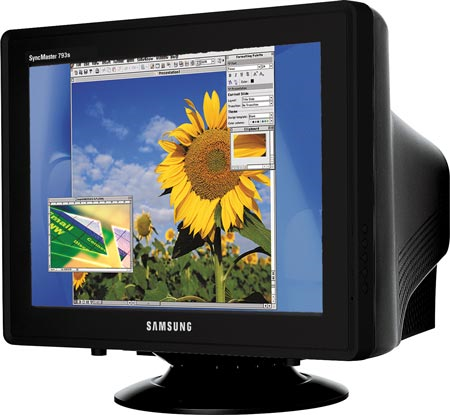 
Fast
Accurate
Finger or Stylus
Spring 2011
6.813/6.831 User Interface Design and Implementation
40
Capacitive Touch Sensing
Spring 2011
6.813/6.831 User Interface Design and Implementation
41
Capacitive Touch Sensing
-
-
-
-
-
-
-
-
-
-
-
-
-
-
-
-
-
Spring 2011
6.813/6.831 User Interface Design and Implementation
42
Capacitive Touch Sensing
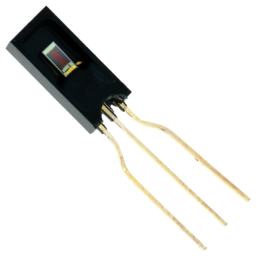 -
-
-
-
-
-
-
-
-
-
-
-
-
-
-
-
-
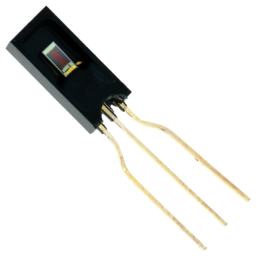 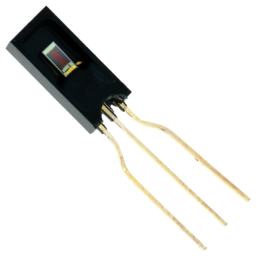 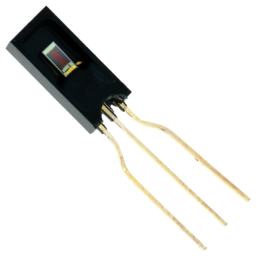 Spring 2011
6.813/6.831 User Interface Design and Implementation
43
Capacitive Touch Sensing
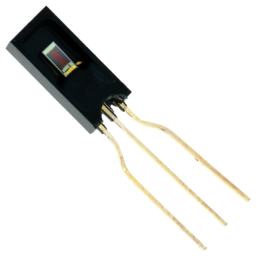 20 C
-
-
-
-
-
-
-
-
-
-
-
-
-
-
-
-
-
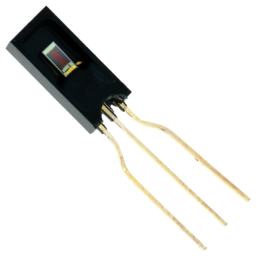 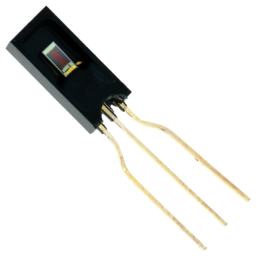 20 C
20 C
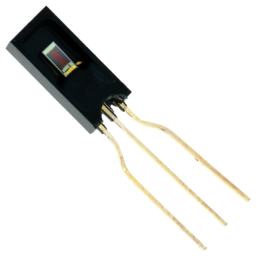 20 C
Spring 2011
6.813/6.831 User Interface Design and Implementation
44
Capacitive Touch Sensing
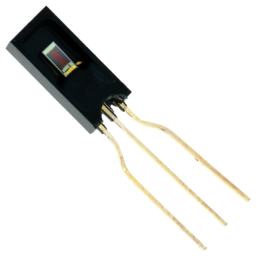 20 C
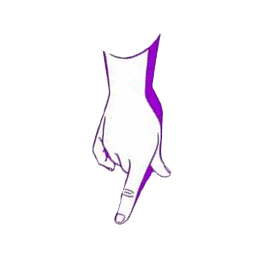 -
-
-
-
-
-
-
-
-
-
-
-
-
-
-
-
-
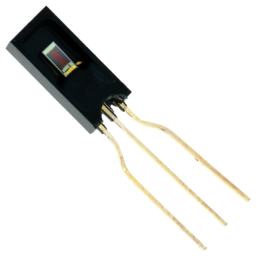 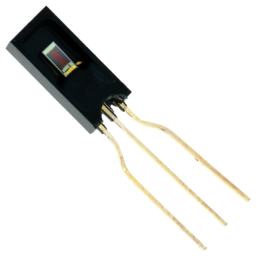 20 C
20 C
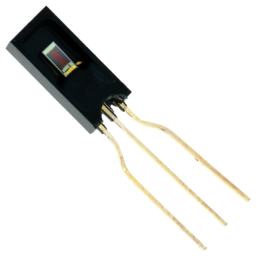 20 C
Spring 2011
6.813/6.831 User Interface Design and Implementation
45
Capacitive Touch Sensing
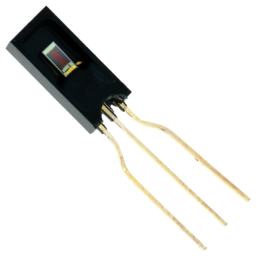 20 C
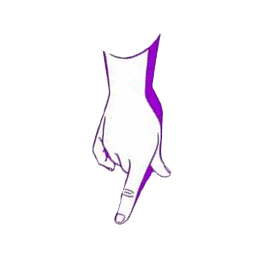 -
-
-
-
-
-
-
-
-
-
-
-
-
-
-
-
-
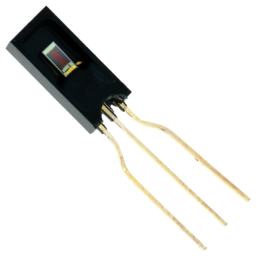 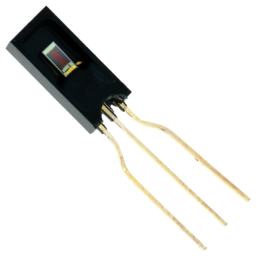 20 C
20 C
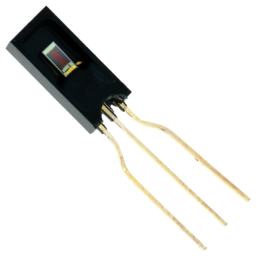 20 C
Spring 2011
6.813/6.831 User Interface Design and Implementation
46
Capacitive Touch Sensing
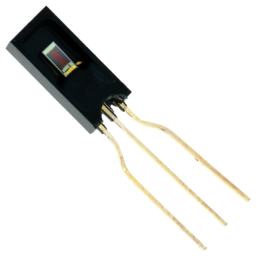 17 C
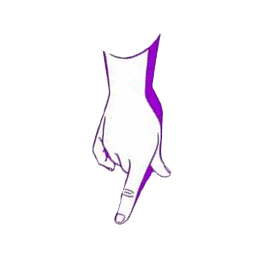 -
-
-
-
-
-
-
-
-
-
-
-
-
-
-
-
-
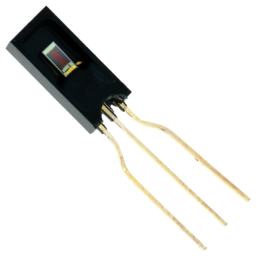 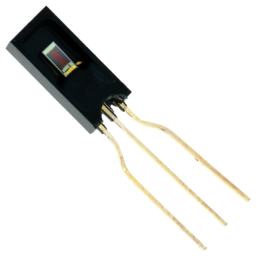 19 C
15 C
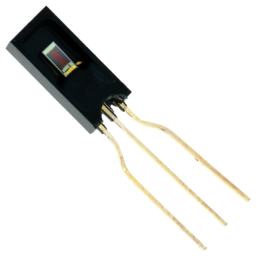 17 C
Spring 2011
6.813/6.831 User Interface Design and Implementation
47
Capacitive Touch Sensing
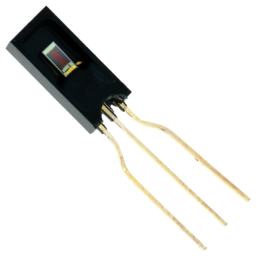 17 C
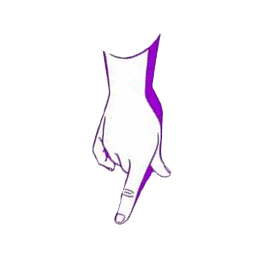 -
-
-
-
-
-
-
-
-
-
-
-
-
-
-
-
-
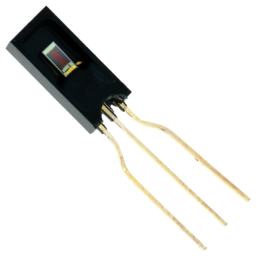 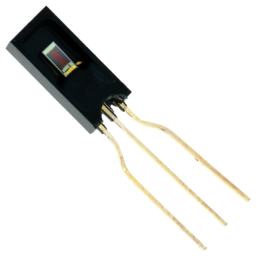 19 C
15 C
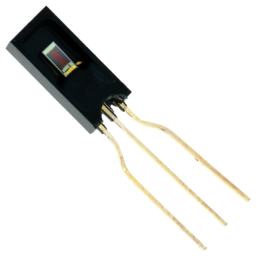 17 C
Spring 2011
6.813/6.831 User Interface Design and Implementation
48
Capacitive Touch Sensing
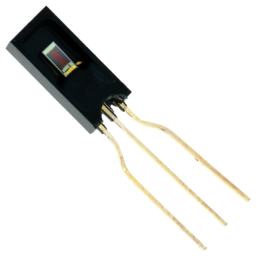 17 C
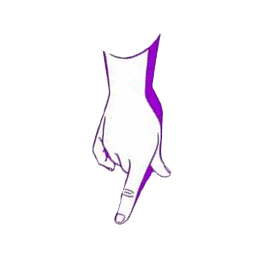 -
-
-
-
-
-
-
-
-
-
-
-
-
-
-
-
-
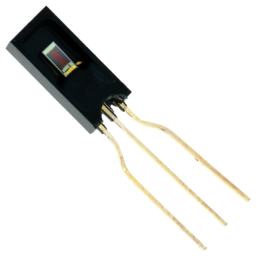 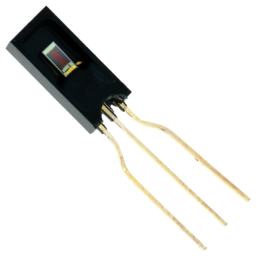 19 C
15 C
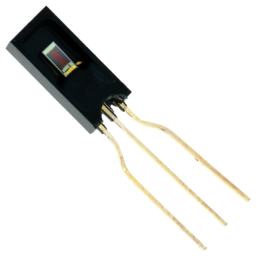 17 C
Spring 2011
6.813/6.831 User Interface Design and Implementation
49
Capacitive Touch Sensing
-
-
-
-
-
-
-
-
-
-
-
-
-
-
-
-
-
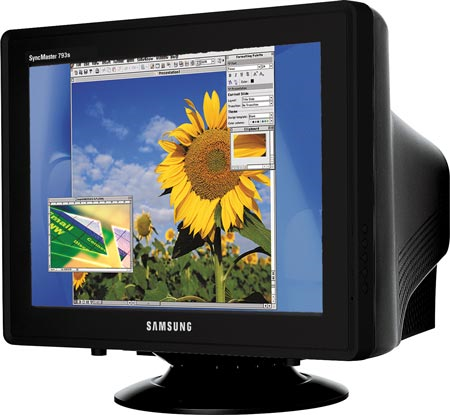 Spring 2011
6.813/6.831 User Interface Design and Implementation
50
Capacitive Touch Sensing
-
-
-
-
-
-
-
-
-
-
-
-
-
-
-
-
-
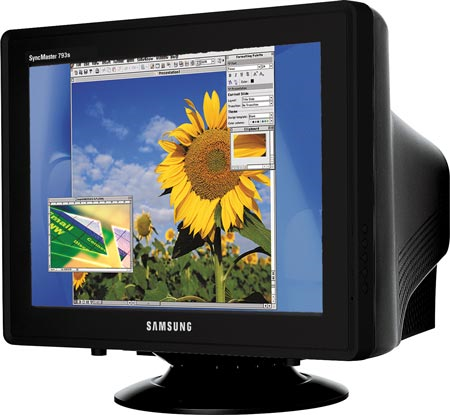 Spring 2011
6.813/6.831 User Interface Design and Implementation
51
Capacitive Touch Sensing
-
-
-
-
-
-
-
-
-
-
-
-
-
-
-
-
-
90%
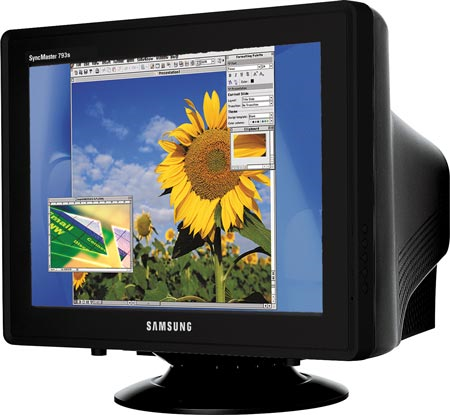 Spring 2011
6.813/6.831 User Interface Design and Implementation
52
Capacitive Touch Sensing
Bare Finger  or Conducting Stylus
-
-
-
-
-
-
-
-
-
-
-
-
-
-
-
-
-
90%
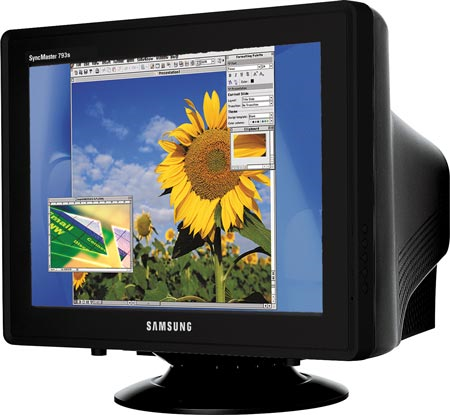 Not multi-touch
Spring 2011
6.813/6.831 User Interface Design and Implementation
53
Projected Capacitive Touch Sensing
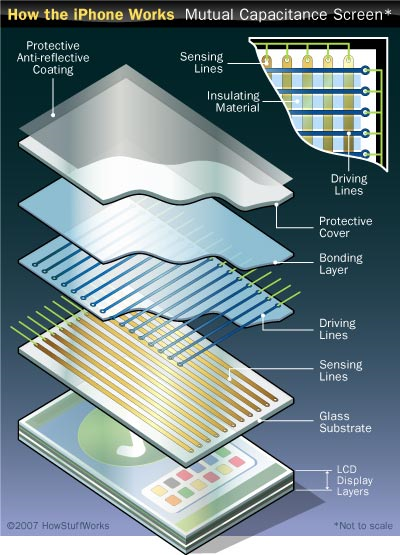 Multi-touch
Spring 2011
6.813/6.831 User Interface Design and Implementation
54
Inductive Touch Sensing
Spring 2011
6.813/6.831 User Interface Design and Implementation
55
Inductive Touch Sensing
EM Field
Spring 2011
6.813/6.831 User Interface Design and Implementation
56
Inductive Touch Sensing
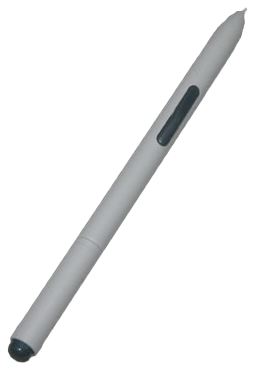 Spring 2011
6.813/6.831 User Interface Design and Implementation
57
Inductive Touch Sensing
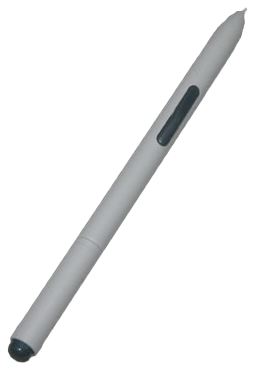 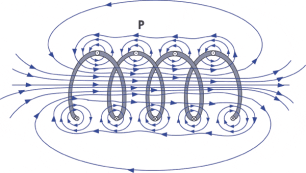 Spring 2011
6.813/6.831 User Interface Design and Implementation
58
Inductive Touch Sensing
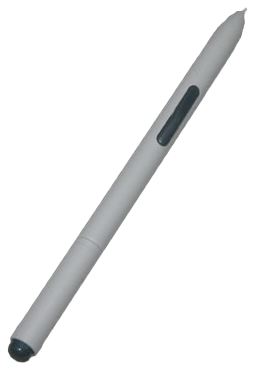 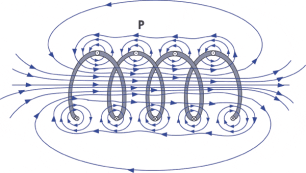 Spring 2011
6.813/6.831 User Interface Design and Implementation
59
Inductive Touch Sensing
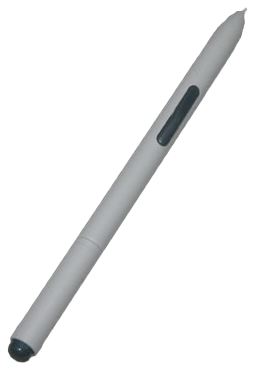 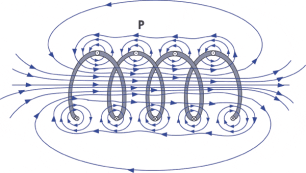 ?
Spring 2011
6.813/6.831 User Interface Design and Implementation
60
Inductive Touch Sensing
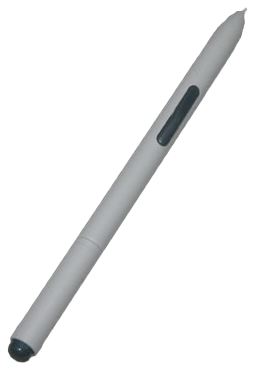 Expensive 

Not Multi-touch
Spring 2011
6.813/6.831 User Interface Design and Implementation
61
Vision Touch Sensing
Spring 2011
6.813/6.831 User Interface Design and Implementation
62
Vision Touch Sensing
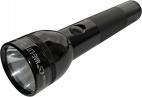 Spring 2011
6.813/6.831 User Interface Design and Implementation
63
Vision Touch Sensing
Light is faster through air than glass,
so it over-shoots and heads back into glass
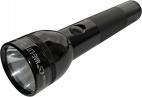 Spring 2011
6.813/6.831 User Interface Design and Implementation
64
Vision Touch Sensing
Light is slower through a finger than glass,
and the finger diffuses the light
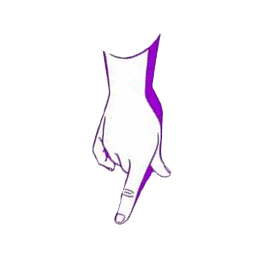 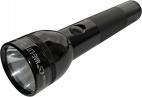 Spring 2011
6.813/6.831 User Interface Design and Implementation
65
Vision Touch Sensing
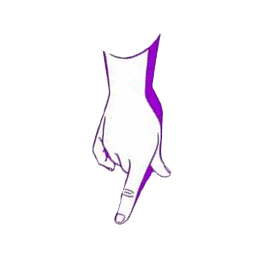 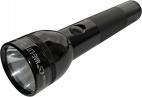 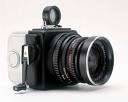 Spring 2011
6.813/6.831 User Interface Design and Implementation
66
Vision Touch Sensing
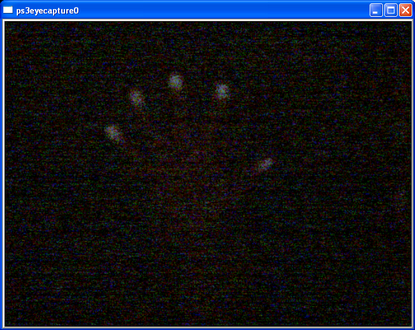 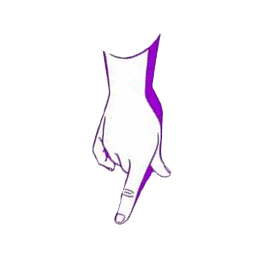 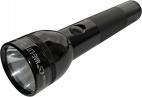 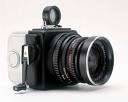 Spring 2011
6.813/6.831 User Interface Design and Implementation
67
Vision Touch Sensing
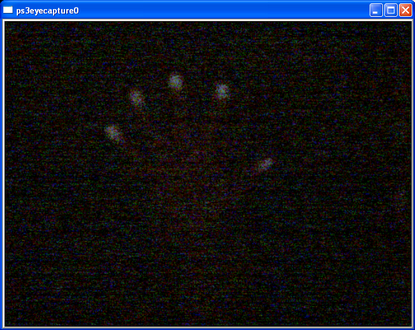 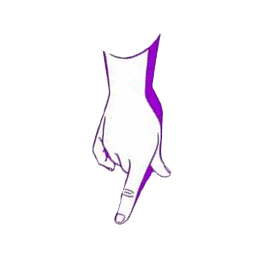 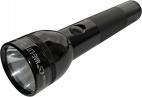 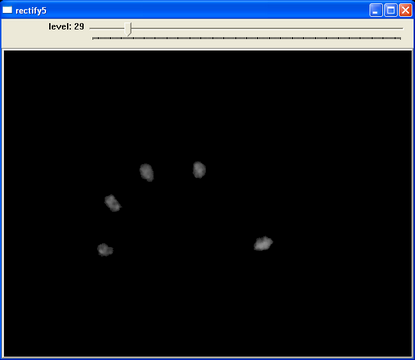 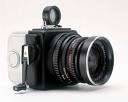 Spring 2011
6.813/6.831 User Interface Design and Implementation
68
Vision Touch Sensing
Infrared
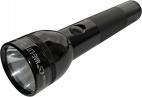 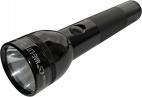 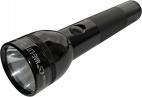 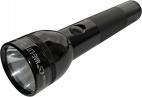 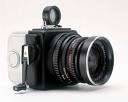 Spring 2011
6.813/6.831 User Interface Design and Implementation
69
Vision Touch Sensing
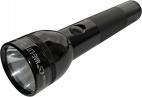 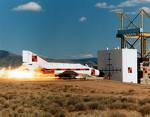 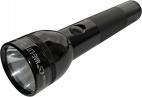 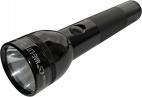 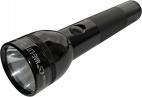 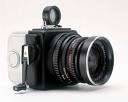 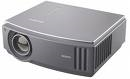 Spring 2011
6.813/6.831 User Interface Design and Implementation
70
Microsoft Surface
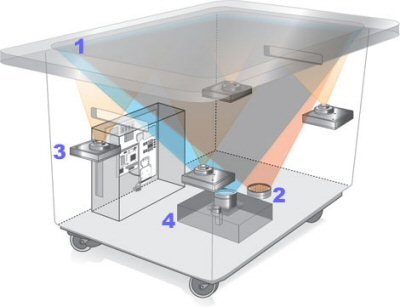 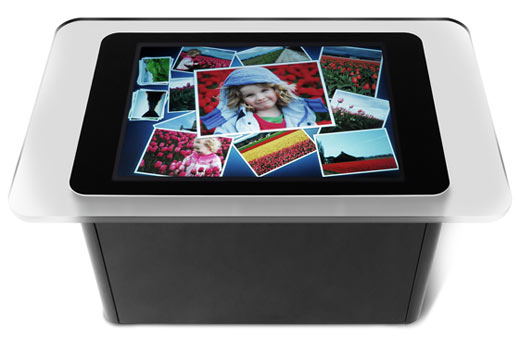 Spring 2011
6.813/6.831 User Interface Design and Implementation
71
DiamondTouch Table (MERL)
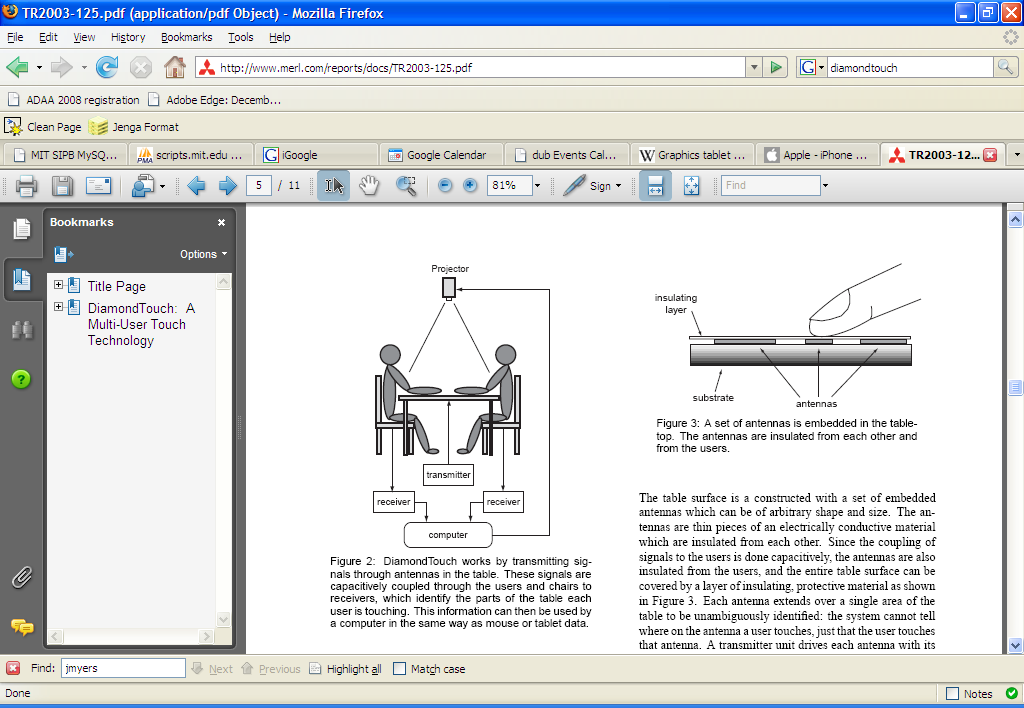 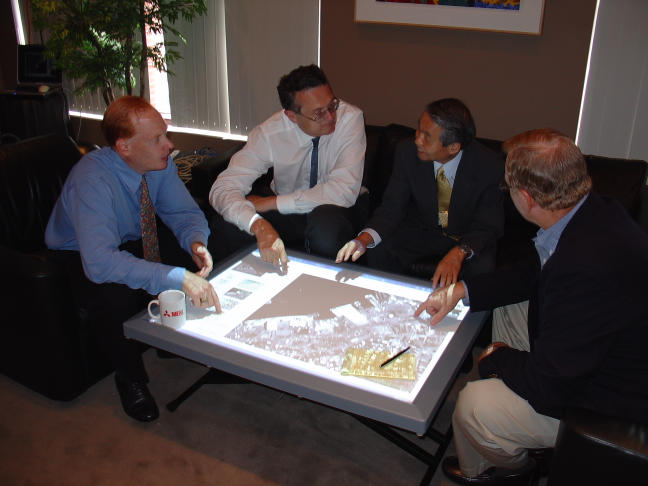 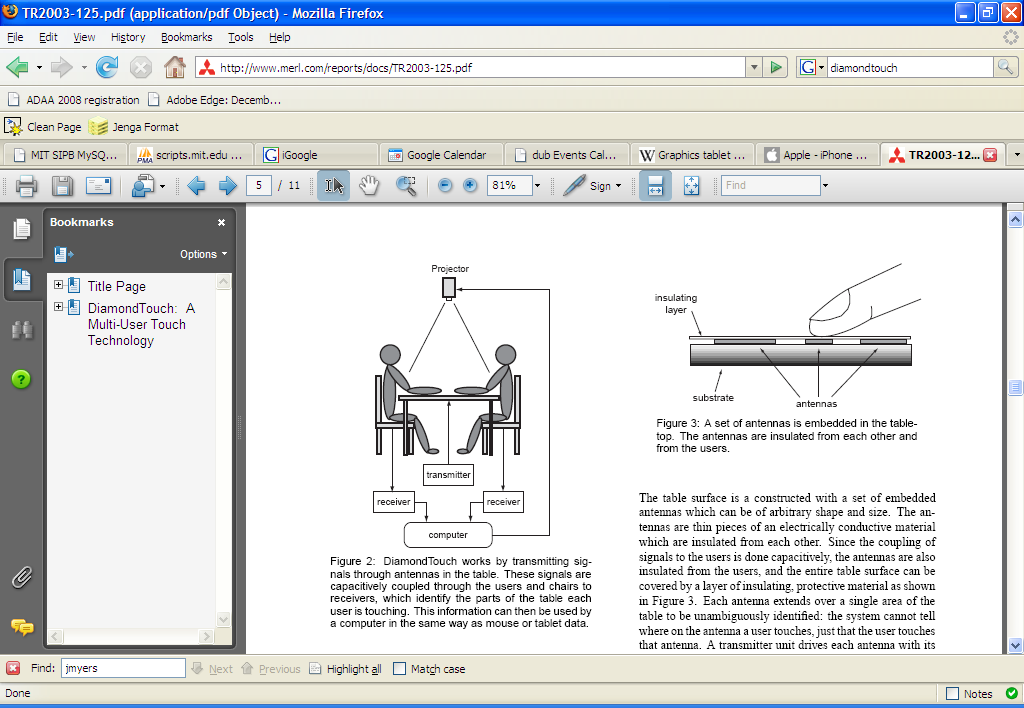 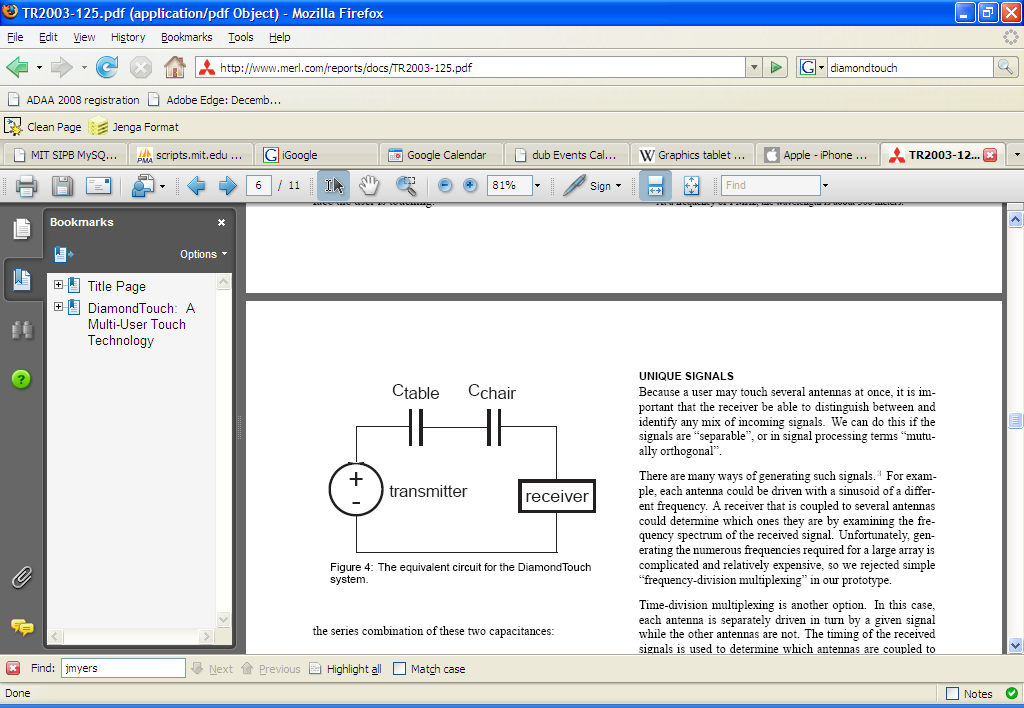 Spring 2011
6.813/6.831 User Interface Design and Implementation
72
[Speaker Notes: designed for multiple users around a tabletop
rotation becomes an important issue
multiple users (and multiple touches per user) are identified by an array of transmitting antennas in the surface and sensors connected to their chairs
front-projected (because the antenna array is presently opaque), so occlusion of the display is worse]
Issues for Direct Touch Technology
Finger only, stylus only, or both
Pressure sensitivity
Hovering vs. clicking
Occlusion of display by finger or hand
“Fat finger” problem
Multitouch
Tactile feedback
Multiple users
Spring 2011
6.813/6.831 User Interface Design and Implementation
73
Summary
Displays
CRT, LCD, e-paper, projector
Dimensions, density, refresh rate, color depth
Pointing devices
Mouse, touchpad, joystick, trackpad
Throughput, C/D ratio
Keyboards
QWERTY, Dvorak, alphabetical
Typing speed, finger movement
Spring 2011
6.813/6.831 User Interface Design and Implementation
74